LA CONTRATACIÓN PÚBLICA ELECTRÓNICA TRAS LA LEY 9/2017
Seminarios Días 10 y 11 DE Mayo, Madrid
Daniel TERRÓN SANTOS
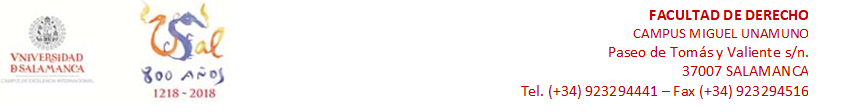 OBJETIVOS DE LA SESIÓN

Análisis de las novedades de la racionalización técnica de la contratación.

Gestión de la publicidad contractual por medios electrónicos, informáticos y telemáticos.

Notificaciones y comunicaciones en formato electrónico. Referencia al cómputo de plazos y a las comunicaciones orales.
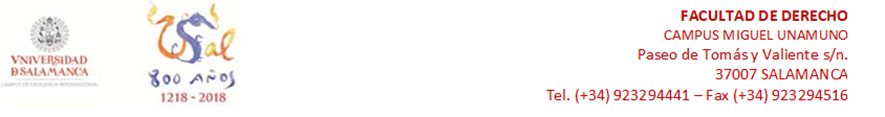 Requisitos de los medios electrónicos, informáticos y telemáticos a utilizar en los procedimientos de contratación. Referencia a las herramientas y los dispositivos de recepción electrónica de documentos.


Información a los interesados por medios electrónicos: Acceso a los pliegos y documentación complementaria. Referencia a sus excepciones.
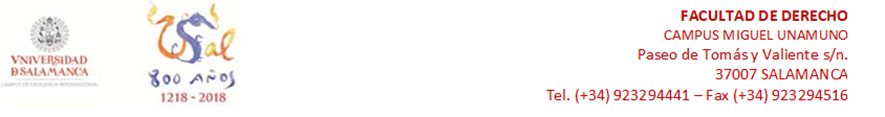 Presentación ofertas y solicitudes de participación por medios electrónicos. ¿Sobre o archivo electrónico? Referencia a las excepciones sobre la materia. Análisis de los sistemas de los sistemas de identificación de los interesados en el procedimiento.
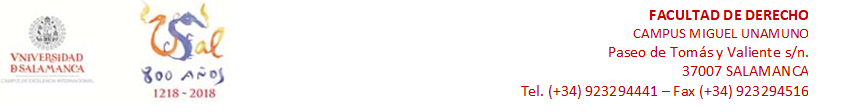 Mejora la eficiencia: Rapidez y comodidad, menos burocracia, eliminación del papel y de desplazamientos para los licitadores.

Mejora la eficacia: La tecnología permite:
dar más y mejor publicidad a las licitaciones,
esto permite que, en cada licitación, pueda existir una mayor concurrencia de empresas,
a mayor concurrencia, mayor competencia entre los licitadores,
a mayor competencia, mayores posibilidades de seleccionar la oferta económicamente más ventajosa o la mejor relación calidad/precio presente.
Mejora la economía: cuando se selecciona la oferta económicamente más ventajosa de la manera más eficiente se está garantizado la adecuada utilización de los fondos públicos; cuando se usa la tecnología se reducen muchos gastos que se ocasionan con la gestión de la actividad (como con las notificaciones electrónicas).

Mejora la transparencia.

Mejora el nivel de cumplimiento de la normativa legal.
NOVEDADES DE LA RACIONALIZACIÓN TÉCNICA DE LA CONTRATACIÓN (art. 218 y ss)

1.-Potenciar la contratación electrónica incorporando elementos como los catálogos electrónicos, o la plena contratación electrónica para las centrales de contratación.

2.-Colaboración entre poderes adjudicadores. Centrales de contratación, acuerdos marco y contratos basados, sistema dinámico.
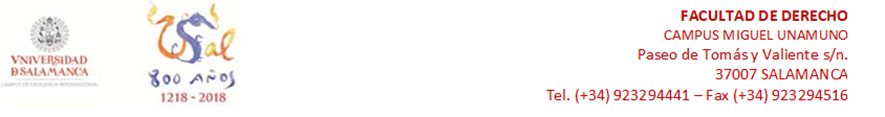 PUBLICIDAD CONTRACTUAL POR MEDIOS ELECTRÓNICOS, INFORMÁTICOS Y TELEMÁTICOS

.-Causa de nulidad (39.2.c) –TRANSPARENCIA.

.-Regulación armonizada (anuncio previo…, DOUE, etc.)

.-Relación directa con la LPACAP (71.1, 75.2, etc.)

.-Registros de licitadores (electrónicos)

.-Plataforma de contratación.

.-Título III (1 sólo artículo -347-) implicación de otros textos y propio articulado
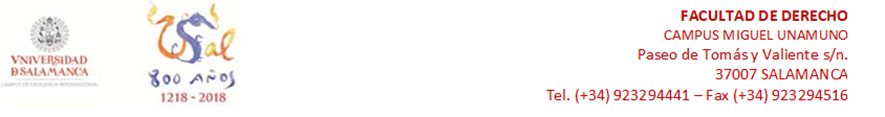 NOTIFICACIONES Y COMUNICACIONES EN FORMATO ELECTRÓNICO. Referencia al cómputo de plazos y a las comunicaciones orales. 

.-Art. 14 LPACAP y 54 LCSP, en relación con art. 41 LPACAP

.-D.A. 15, comparecencia electrónica.

.-Las notificaciones por medios electrónicos se entenderán practicadas en el momento en que se produzca el acceso a su contenido –relación con la puesta a disposición y su anuncio en dirección de e-mail.

.-No hay notificación infructuosa digital….

.-Plazos señalados por horas, se entiende que éstas son hábiles. Son hábiles todas las horas del día que formen parte de un día hábil.
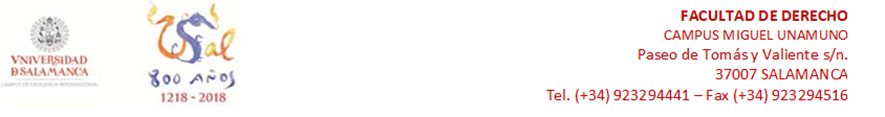 .-Los plazos expresados por horas se contarán de hora en hora y de minuto en minuto desde la hora y minuto en que tenga lugar la notificación o publicación del acto de que se trate y no podrán tener una duración superior a veinticuatro horas, en cuyo caso se expresarán en días.

.-Registro electrónico se regirá por las siguientes reglas:

		a) Permitirá la presentación de documentos todos los días del año durante las veinticuatro horas.

		b) A los efectos del cómputo de plazo fijado en días hábiles, y en lo que se refiere al cumplimiento de plazos por los interesados, la presentación en un día inhábil se entenderá realizada en la primera hora del primer día hábil siguiente salvo que una norma permita expresamente la recepción en día inhábil.

	Los documentos se considerarán presentados por el orden de hora efectiva en el que lo fueron en el día inhábil. Los documentos presentados en el día inhábil se reputarán anteriores, según el mismo orden, a los que lo fueran el primer día hábil posterior.
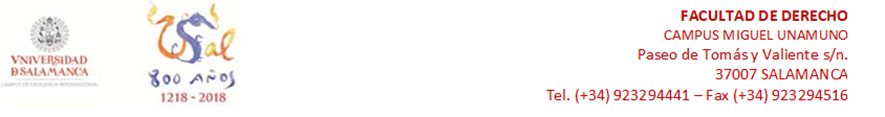 REQUISITOS DE LOS MEDIOS ELECTRÓNICOS, INFORMÁTICOS Y TELEMÁTICOS a utilizar en los procedimientos de contratación. Referencia a las herramientas y los dispositivos de recepción electrónica de documentos

a) Determinar con precisión la hora y fecha exactas de la recepción de las ofertas, de las solicitudes de participación, de la documentación asociada a estas y las del envío de los planos y proyectos.

b) Garantizar razonablemente que nadie pueda tener acceso a los datos y documentos transmitidos antes de que finalicen los plazos especificados (carácter secreto y confidencialidad de las ofertas).

c) Garantizar que únicamente las personas autorizadas puedan fijar o modificar las fechas de apertura de los datos y documentos recibidos.
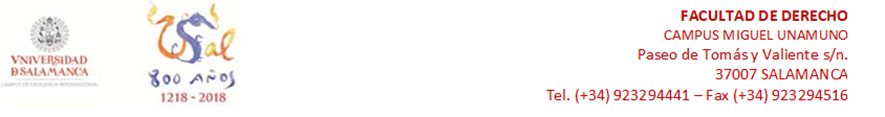 d) Garantizar que, durante las diferentes fases del procedimiento de contratación o del concurso de proyectos, solo las personas autorizadas puedan acceder a la totalidad o a parte de los datos y documentos presentados electrónicamente.

e) Garantizar que sólo las personas autorizadas para ello puedan dar acceso a los datos y documentos transmitidos, y sólo después de la fecha especificada.

f) Garantizar que los datos y documentos recibidos y abiertos en aplicación de estos requisitos sólo sean accesibles a las personas autorizadas para acceder a su conocimiento.

g) Garantizar que, ante la eventual infracción de las prohibiciones o condiciones de acceso anteriores, las infracciones o sus tentativas sean claramente detectables.
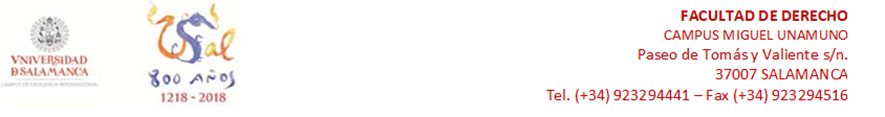 INFORMACIÓN A LOS INTERESADOS POR MEDIOS ELECTRÓNICOS: Acceso a los pliegos y documentación complementaria. Referencia a sus excepciones.  (138 LCSP)

.-Acceso a los pliegos y demás documentación complementaria por medios electrónicos (perfil de contratante)

.-Libre, directo, completo y gratuito

.-Desde la fecha de la publicación del anuncio de licitación o, en su caso, del envío de la invitación a los candidatos seleccionados
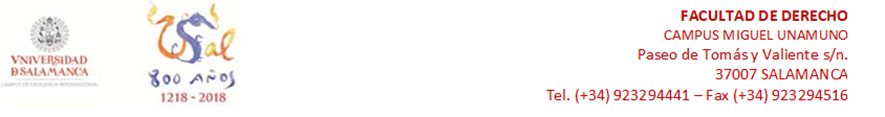 EXCEPCIÓN ACCESO ELECTRÓNICO: 

a) Cuando se den circunstancias técnicas que lo impidan, en los términos señalados en la Disposición adicional decimoquinta.

b) Por razones de confidencialidad, en aplicación de lo dispuesto en el art 133.

c) En el caso de las concesiones de obras y de servicios, por motivos de seguridad excepcionales.
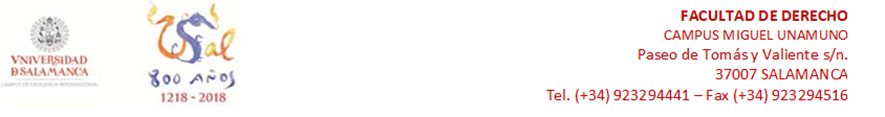 PRESENTACIÓN OFERTAS Y SOLICITUDES DE PARTICIPACIÓN POR MEDIOS ELECTRÓNICOS. ¿Sobre o archivo electrónico? Referencia a las excepciones sobre la materia. Análisis de los sistemas de los sistemas de identificación de los interesados en el procedimiento.
Se admiten como SISTEMAS DE FIRMA:

Los sistemas de firma electrónica reconocida o cualificada y avanzada basados en certificados electrónicos cualificados de firma electrónica, que comprenden tanto los certificados electrónicos de persona jurídica como los de entidad sin personalidad jurídica.

Los sistemas de sello electrónico reconocido o cualificado y de sello electrónico avanzado basados en certificados cualificados de sello electrónico.

Cualquier otro sistema que las Administraciones públicas consideren válido, en los términos y condiciones que se establezcan.
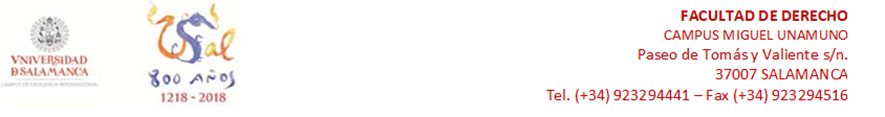 b) Se admiten como sistemas de identificación cualquiera de los sistemas de firma electrónica que actualmente están admitidos, así como sistemas de clave concertada y cualquier otro que establezcan las Administraciones públicas.
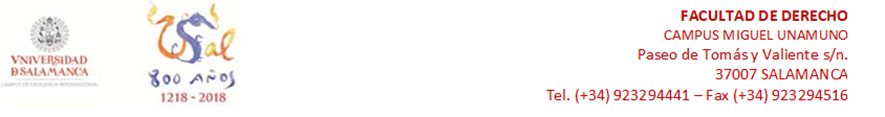 ARCHIVO ELECTRÓNICO VS. SOBRE

Presentación de ofertas y solicitudes de participación utilizando medios electrónicos.

Excepciones:

a) Carácter especializado de la contratación: uso de medios electrónicos requeriría herramientas, dispositivos o formatos de archivo específicos que no están en general disponibles o no aceptan los programas generalmente disponibles.
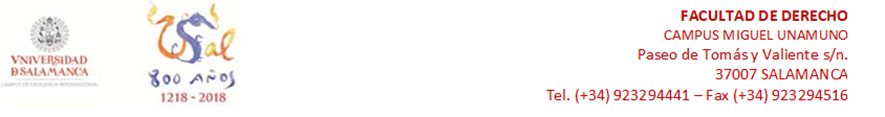 b) Aplicaciones que soportan formatos de archivo adecuados para la descripción de las ofertas, formatos de archivo que no pueden ser procesados por otros programas abiertos o generalmente disponibles o están sujetas a un régimen de licencias de uso privativo y el órgano de contratación no pueda ofrecerlas para su descarga o utilización a distancia.

c) Cuando la utilización de medios electrónicos requiera equipos ofimáticos especializados de los que no disponen generalmente los órganos de contratación.
d)   Cuando los pliegos de la contratación requieran la presentación de modelos físicos o a escala que no pueden ser transmitidos utilizando medios electrónicos.
FIN DE LA PRESENTACIÓN 

MUCHAS GRACIAS POR SU ATENCIÓN
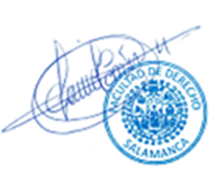 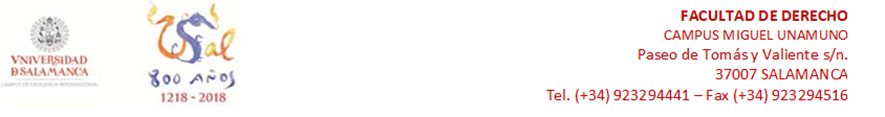